Personal learning portfolio
Sanna Laakso 12.3.2019, version 1.2
Current knowledge and skills
Skills I want to improve
Programming (R, Matlab, Python) and modelling
GIS (QGIS,  ArcGIS)
CAD
Statistics
Communication skills, including English skills
Project management
Data visualization
knowledge I want to especially expand
Climate change
Stormwater management / Hydrology 
Sustainability (in business)
Circular economy
Environmental, water and water services legislation
Basics of energy technology, industrial issues, quality assurance, risk management
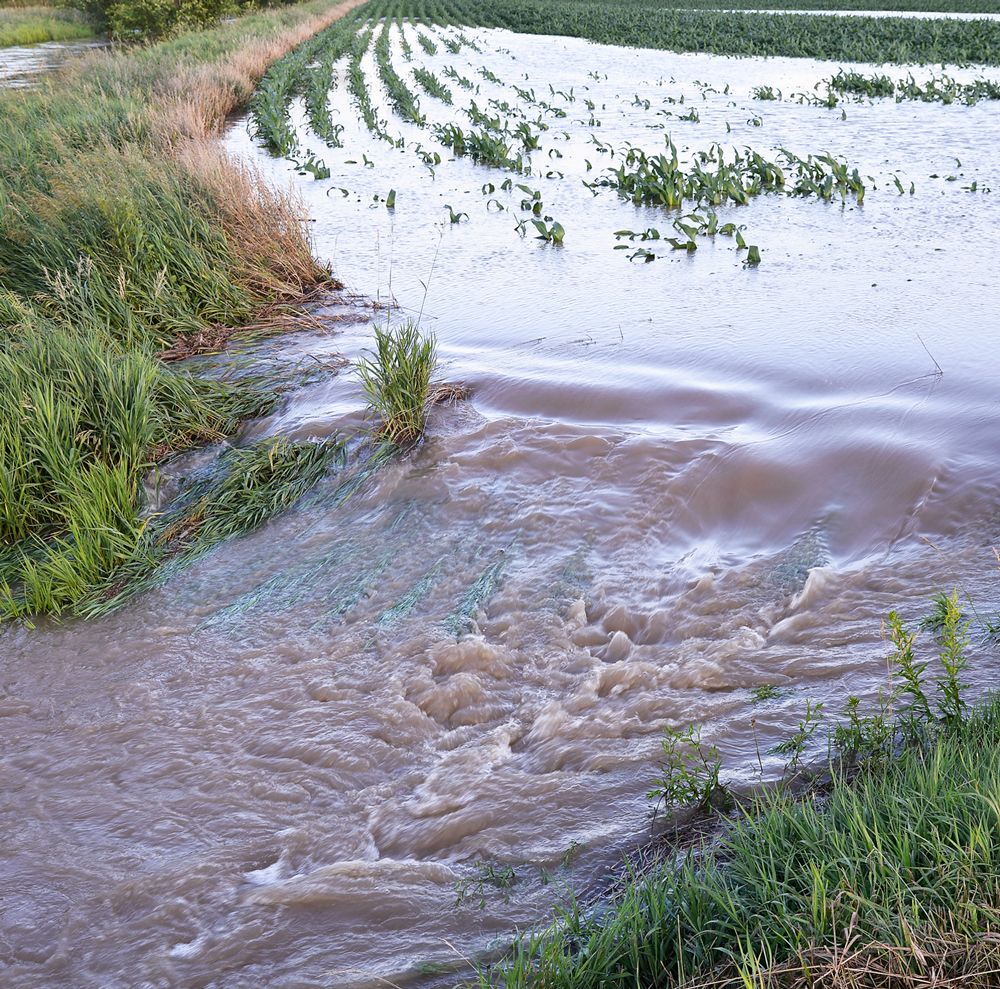 Master’s thesis
Idea about the possible topic: Climate change + Water services / Stormwater management / Hydrology / Sustainability / Risk analysis / Emerging pollutants

Preferred sectors: 
private or government
http://www.groundwateruk.org
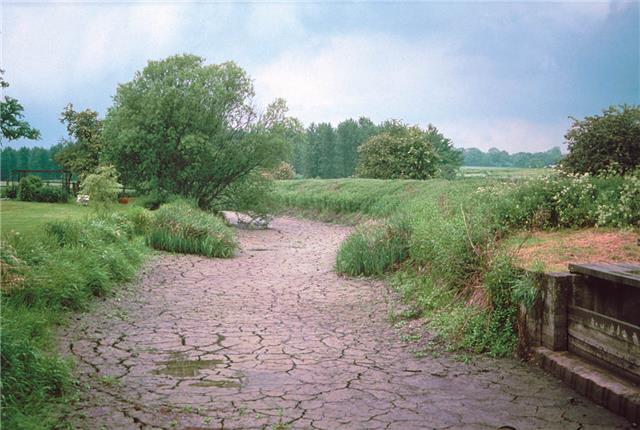 http://www.healthylakehuron.ca
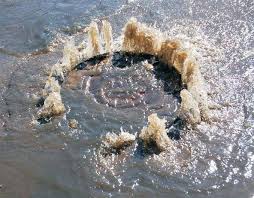 https://www.welland.ca
Identity
What I value in a workplace
Social and environmental accountability
Meaningful mission
Cares about employees well being including offering educational possibilities and potential to grow
Good, supportive and trustful spirit
Well managed

My professional identity:
Academic attitude, critical thinking
Good problem solving skills
Creative thinking
Continuous improvement 
Make things done
Skills to work in a multidisclipinary and -sectoral environment
Good team work skills (my team roles+strengths?)
Appendix 1. Mentor meeting with Teemu Kokkonen  31.10.2018 klo 13, Espoo
Confirmation that my selection for minor, Data science, is good
Discussion can Bachelor level courses be included in elective studies -> can
Discussion of possibility to include old, excessive studies -> will be resolved later, if still necessary
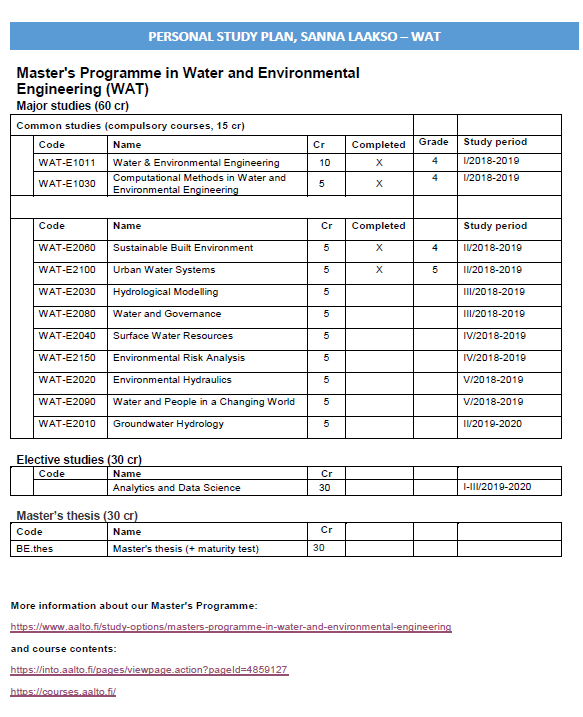 Appendix 2.Personal study plan